La régularité des lumières
Dash
1er cycle
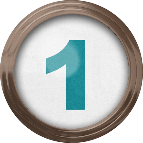 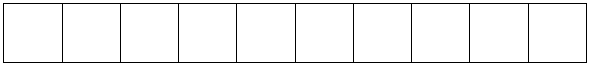 ?
?
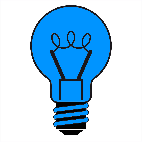 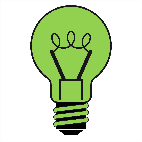 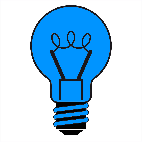 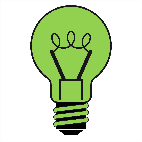 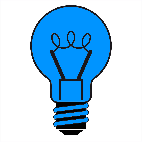 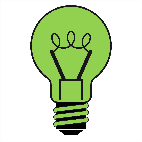 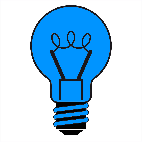 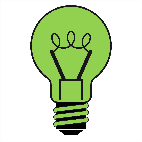 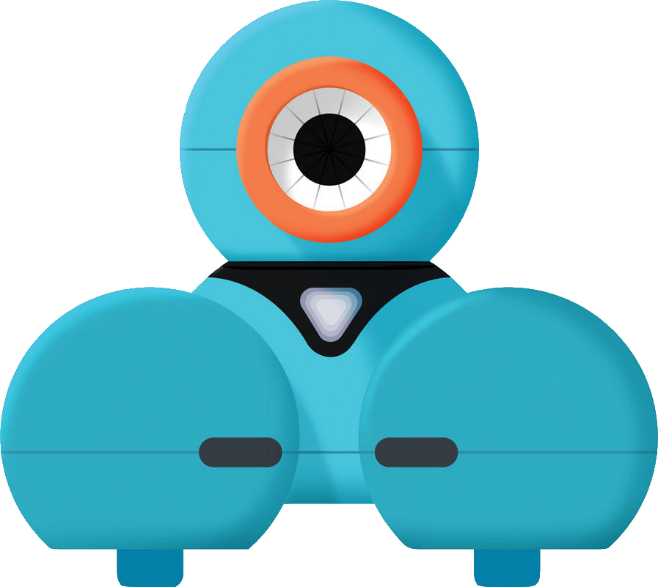 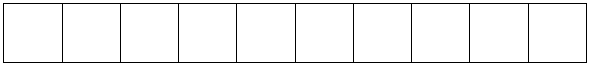 ?
?
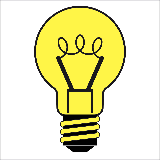 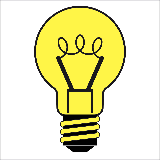 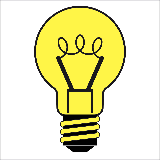 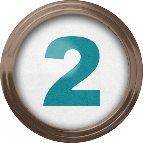 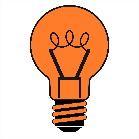 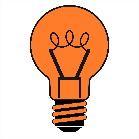 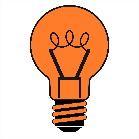 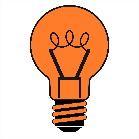 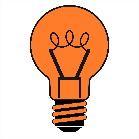 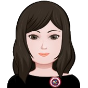 Marie-Hélène Demers, CSDN